“More Money. Where to Find It, How To Get It”
Gina M. Fromer, MS
Organizational Consultant/Executive Coach
Fromer Consulting
At the Core of Fundraising – Relationships (Funders will assess)
Impact on community

Measuring What Matters

Program Design and Development – Innovation

Stability of Organization
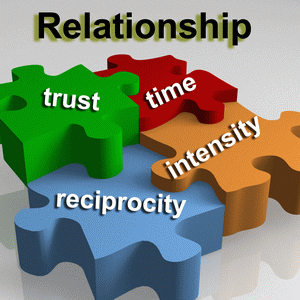 Leadership & Board (will be assessed in the grant writing process)
Organizational Survival/Necessity

Existing Funder/Donor Relationships

Strategic Organizational Vision/Innovation

Managing Other Peoples Money

Advocacy
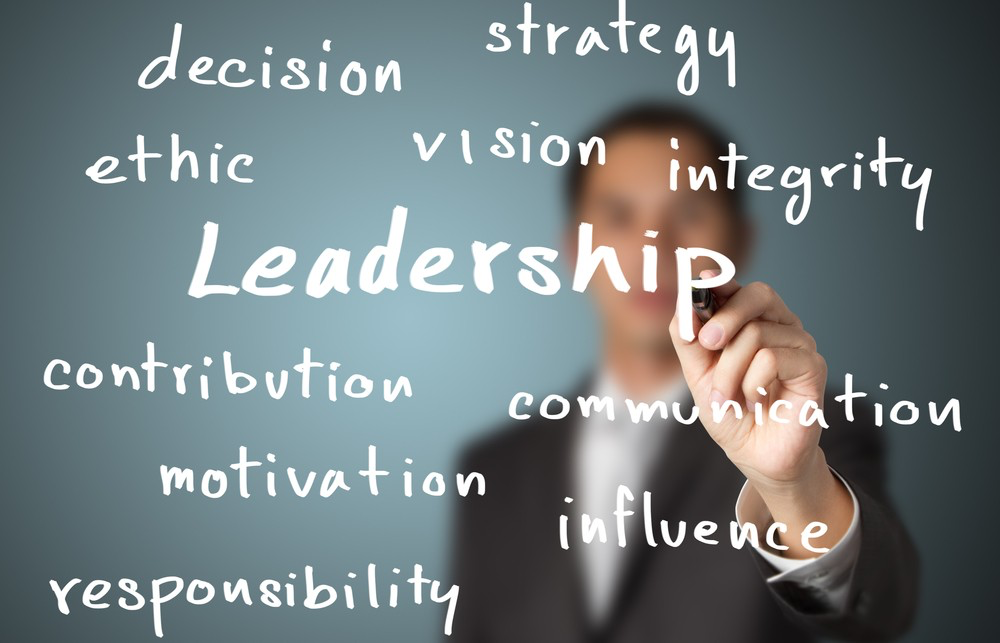 Organizational Readiness – The Basics (will be asked in the grant writing process)
What is your mission/vision?

What is your impact on the community?

What are your successes/opportunities?

What is the true cost to run your organization?
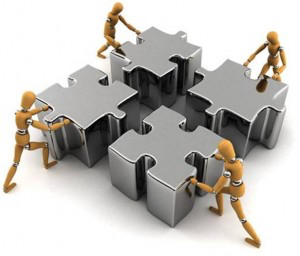 Funder/Donor Insights (Get ahead of the game)
Pick up the phone and call your funders/donors – set up a time to meet

 	Let them know you would like to run some ideas by them

	Talk about the funding landscape

	Ask them what are their priorities 	over the next 3 years
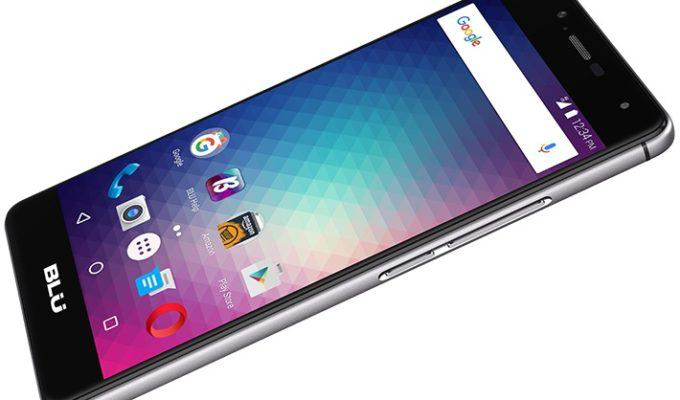 Larger grant opportunities? i.e.: Multi-year funding
Takes work! But if you are getting smaller grants and have a bigger vision with measureable impact do the following:
	
	Reach out to your funders/donors – set up a time to meet about your vision 

	Have a program idea with you to leave with them to review. Ask for feedback

	Follow up. Find out when the next funding cycle will be. Check out their 	website 

	Show them evidence of success and impact – get them excited about your vision


o
What if a foundation requests a larger proposal from your organization?
Planning, Preparation, and Presentation!	

Have a writer on stand by. Either hire or contract with a grant writer. Ex. Carmen’s company does this work

Have your program idea ready to go – taking your program to scale
	
Do your research. Know what other organizations in your community may be applying – may be an opportunity to partner – Collective Strategy
 
You want to be on the radar of foundations that pre-select grantees – continuously build relationships, show your impact, tell your stories
RFP/RFQ Process (Go online to find a breakdown and to get samples)
Funders 
	Finding the organization best suited to the needs of the community

	Accountability and good governance

	Needs Assessment 

Organizations

	Establish the project’s boundaries

	Identify key stakeholders and advisors

	Talk to stakeholders and define your project needs
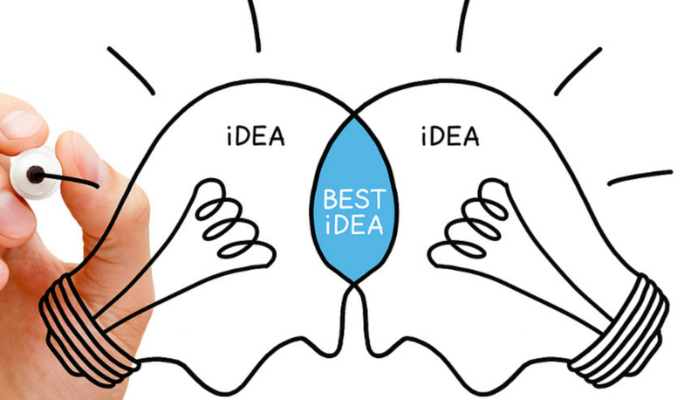 Collaboration  - Collective Impact! (Funders like when organizations collaborate)
Framework to tackle deeply entrenched and complex societal problems

Brings together organizations and resources with a commitment toward a bigger vision and strategy

Encourages continuous communication

Funders/Donors like Collective Impact Initiatives
Prospecting  - Where to look for larger grant opportunities (online portals and resources)
Check City and County sites (.gov)

Government websites (.gov)

The Chronicle of Philanthropy (online newpaper) 

The Foundation Center (online resource center)

Ex.Google grants for teachers, etc.
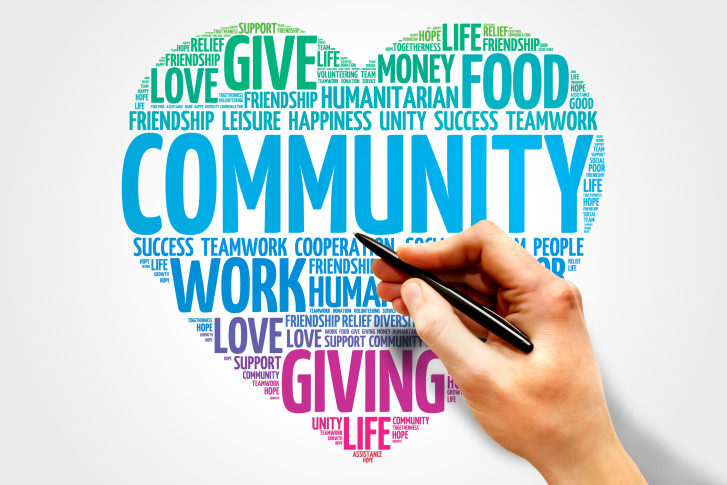 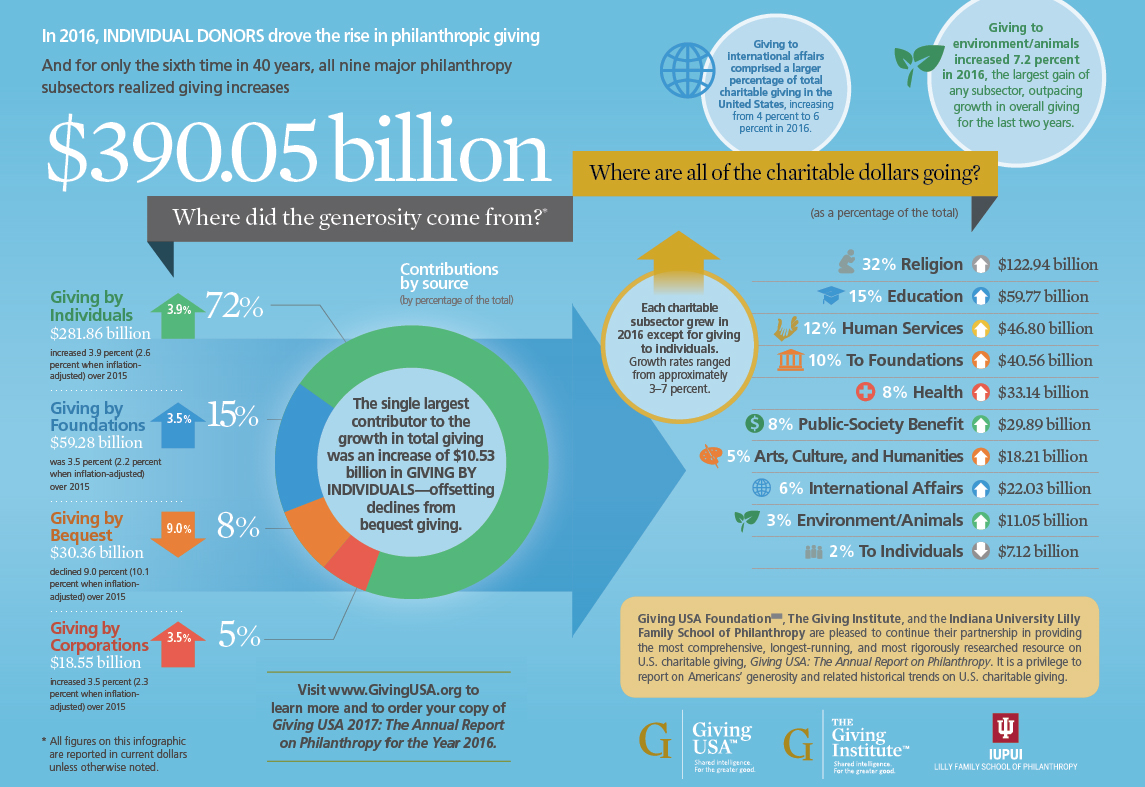 Remember! (Tips for writing great grants)
Collective Strategies Work

Measuring what Matters

Get Grant Writer or hire out

Do Research 

Take it to Scale

Planning, Preparation, Presentation
Thank you